NDCS Social Care mapping survey 2014
South West EDCM 2015
Chris Kang-Mullen
Social care mapping survey
Social care- where does it fit in?
Whilst there is a legal duty to send children to school at age 5, services 0-5 for parents/carers optional.
We know the early years are critical to children’s development: language
Children’s Social care have a duty to assess  ‘children in need’(disabled) and where  necessary provide or ensure services safeguard and promote their welfare.
Deaf children fall within criteria of Children Act 1989/  s2 Chronically Sick and Disabled Persons Act 1970/ two key social care laws duties upon children’s social care.
Why did we do the survey?
Improve our knowledge of service provision
We know services vary significantly across England 
It can be difficult to get feedback from our parents members.
Findings of University of Manchester Survey back in 2010
Continued feedback from NDCS family officers of access problems
Research which we knows shows deaf children are at greater risk of abuse
Significant cuts to local authorities since 2010
New legislation coming in Children and Families Act 2014.
Social care climate
Significant cuts to services-these will be increasing 
Rising demands on social care/increased children on protection plans/ and in care
Rising thresholds to access children’s social care
Continuing recognition of early intervention support (CAF/TAC)
New Children and Families Act strengthening joint commissioning /promoting multi-agency working through new Education Health and Care plans
[Speaker Notes: There were 68,840 looked after children at 31 March 2014, an increase of 1% compared to 31 March 2013 and an increase of 7% compared to 31 March 2010. The numbers have increased steadily over the past 5 years.   
 SFR 36/2014 
 
48,000.The number of children who were the subject of a child protection plan at 31 March 2014. An increase of 12.1% on 43,100 at 31 March 2013 and an increase of 23.5% since 31 March 2010. 
SFR 43/2014
 
Children in need referrals 657,800 
 The number of referrals to children’s social care in 2013-14 – an increase of 10.8% compared to the previous year when there were 593,500 referrals. Data collected for the first time, on the source of referrals, shows that nearly a quarter of referrals were from the police. SFR 43/2014
 
 
The Government’s own cross-departmental Social Mobility and Child Poverty commission predicts that 2010-2020 will be the first decade since records began that will see a rise in absolute poverty.]
Survey method
Survey send last summer to all local authorities (LA’s); 
Those not returned became freedom of information(FOI) requests
Got 141 responses within our cut off time ( 93% of LA’s)
Areas we looked at
who was the main designated team/ where located /age range
what duties? sole responsibility/ or joint work
eligibility criteria access the team mention sensory/deaf
arrangements to assess equipment
support at transitions
clear arrangements to use BSL interpreters
multi-agency working e.g with education
training ( deaf awareness and safeguarding disabled children
accessible information for parents/ dcyp
Results
56% of social care teams classed as ‘disabled children’s teams’-but many other teams could be involved depending on issue
Criteria to access disability teams deaf children would require additional disabilities
12% of LA’s have specialist multi-disciplinary or specialist sensory/deaf teams
 16% had identified social workers for DCYP  (only 2 solely designated for DCYP)
45% of LA’s couldn’t identify numbers of DCYP receiving services
49% said  eligibility did not mention deafness
Results cont’d
50% of children’s social care teams do not routinely attend multi-agency Children’s Hearing Services Working Group (CHSWG) meetings. 
12%  reported that the responsible social care team had not undertaken any deaf awareness or safeguarding disabled children training
Most LA’s indentified they would use a BSL interpreter where required but gave very little detail
 A small number of surveys were wrongly given to education sensory services to complete
Conclusions
DCYP still struggling to access children’s social care/ general disability thresholds/ severity of disability
Assumptions in many areas that education are ‘social care’ experts
Specialist social care expertise has further diminished- not been replaced
Wide range of different social care teams & single point of access into LA means- potential watering down any social care expertise/ awareness of deaf children’s possible needs at access and provision
Changes therefore have not improved possible support to DCYP/very likely made things worse
How is NDCS responding?
challenge & support LA through our network of NDCS Regional Directors. We are targeting the more worrying LA’s.
We still fell social care should make specific arrangements for DCYP ( deaf children & young people)
We don’t want better treatment but ‘reasonable adjustments’ in social care so their specific social care needs are recognised.
Lobby at a national level- we must recognise cuts come nationally
Other steps
Focus on two keys areas likely: Early intervention & Safeguarding.
Promote good practice nationally to influence local change
e.g commissioning of services
We should continue to work with & build alliances with other charities
Consider options where NDCS might be able to deliver or support some services to demonstrate improved outcomes for DCYP.
The full survey report can be accessed at
http://www.ndcs.org.uk/professional_support/our_resources/social_care.html 

Further info: contact Chris Kang-Mullen
   ckmullen@ndcs.org.uk
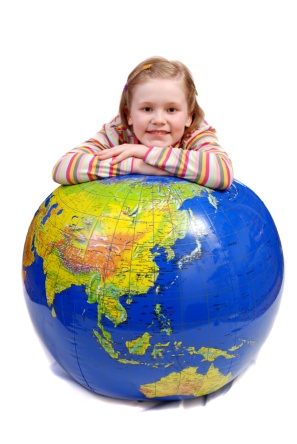